Bài 4: Văn bản thông tin - Tự đánh giá
Lễ hội Ok Om Bok (1 tiết)
Nội dung: văn bản: Lễ hội Ok Om Bok
02.
01.
HS thực hiện ở nhà
HS chữa bài trên lớp
45 phút
90 phút
Hình thức kiểm tra đánh giá
02.
Tự luận
01.
Trắc nghiệm
8.0 điểm
2.0 điểm
Phần I – Trắc nghiệm
Phần 2.
Tự luận
Câu 5. Đề tài của văn bản là lễ hội Ok Om Bok. 
Dựa vào nhan đề để nhận biết điều đó. (1.0)
Câu 6. Các dòng in đậm ngay dưới nhan đề văn bản được gọi là sa pô. (1.0) 
Lưu ý: phần này tóm tắt khái quát thông tin của văn bản, thu hút sự chú ý của người đọc.
Câu 8. Thông tin về chiếc ghe ngo, hội đua ghe ngo. (1.0)
Câu 9. Những câu văn cho thấy nhận xét và quan điểm của người tạo lập văn bản:
Những năm gần đây, Lễ hội Ok Om Bok – Đua ghe ngo ở Sóc Trăng ngày càng được tổ chức quy mô, đi vào chiều sâu hơn. Lễ hội chính là dịp tăng cường các mối quan hệ cộng đồng để đồng bào các dân tộc ở Sóc Trăng ngày càng gắn kết, thi đua lao động sản xuất, xây dựng quê hương giàu đẹp.  (1.0)
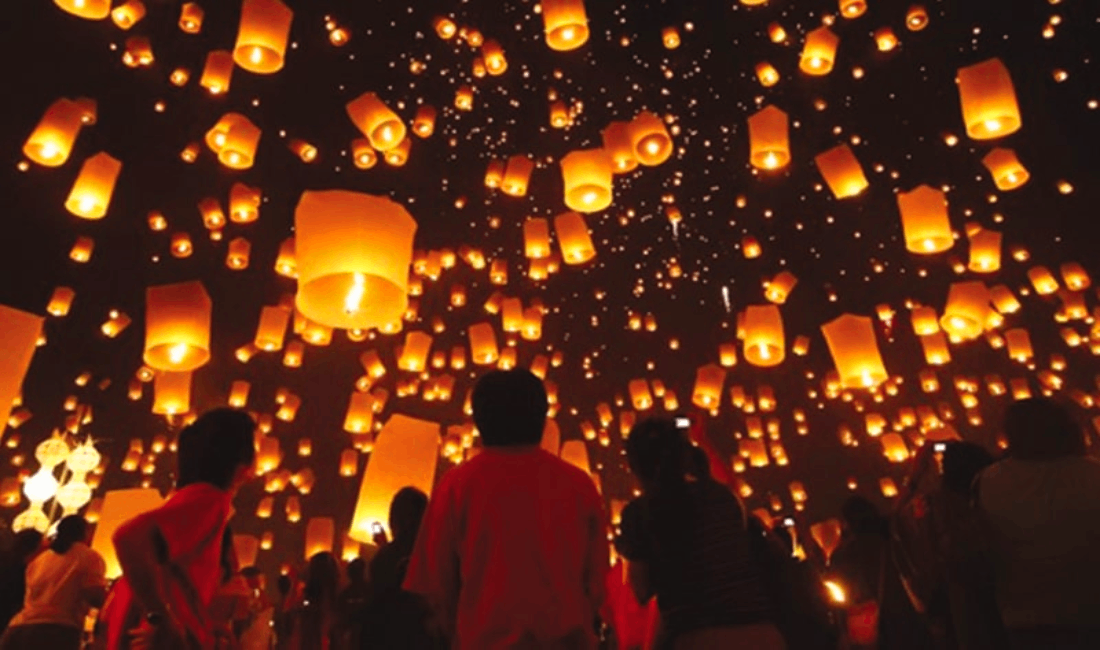 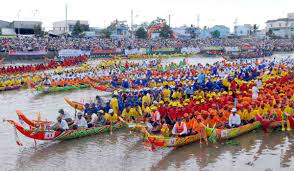 Chiếu video: https://www.youtube.com
Hướng dẫn chữa câu 7: viết đoạn văn 3 – 4 câu để trả lời câu hỏi: Lễ hội Ok Om Bok là gì?
*Hướng dẫn chữa câu 10: Từ văn bản trên, em suy nghĩ gì về ý nghĩa của các lễ hội trong đời sống tinh thần của người Việt Nam
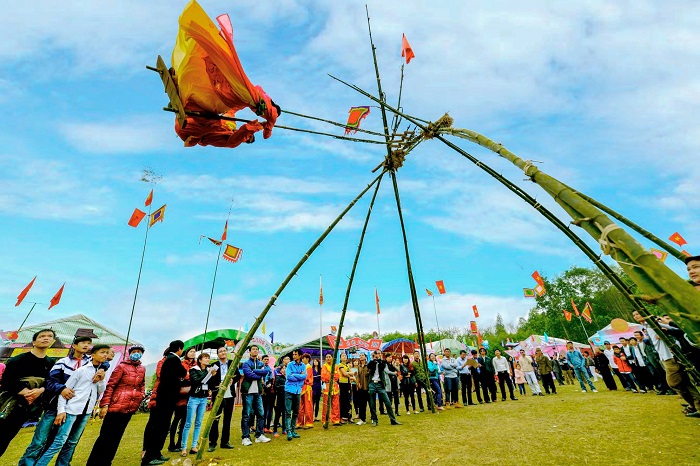 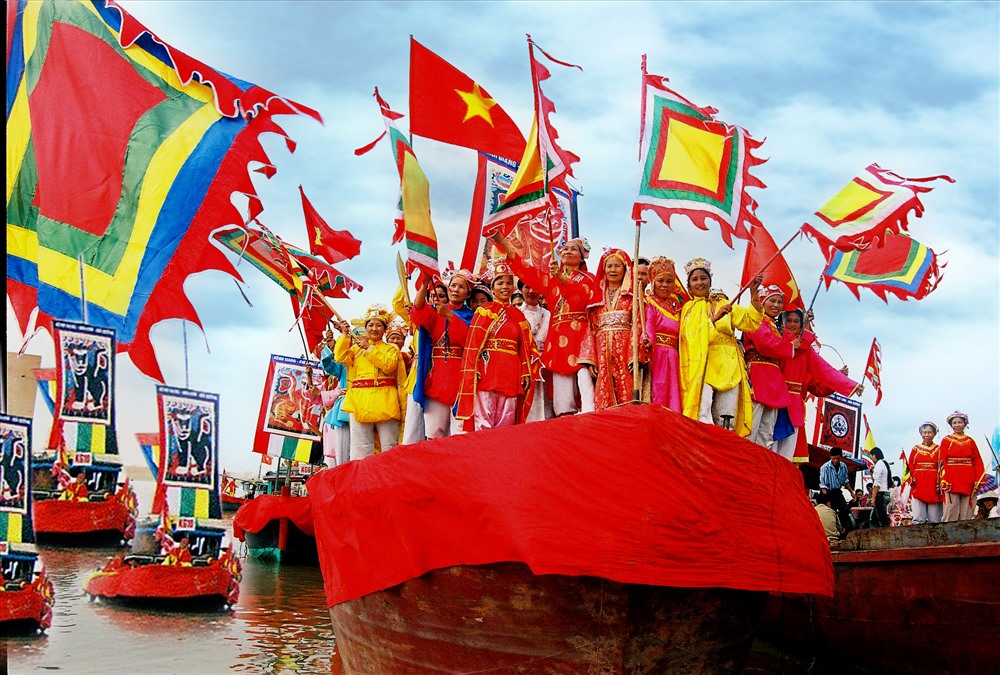 Có              Không
Tổng kết
Cách xác định văn bản thông tin:
Nội dung: cung cấp thông tin về chương trình, sự kiện 
Phương thức biểu đại: thuyết minh kết hợp với một số PTBĐ khác 
Hình thức trình bày: ngôn ngữ (chữ viết) và phi ngôn ngữ (sơ đồ, hình ảnh, bảng biểu)
Có thể sử dụng các trích dẫn, chú thích
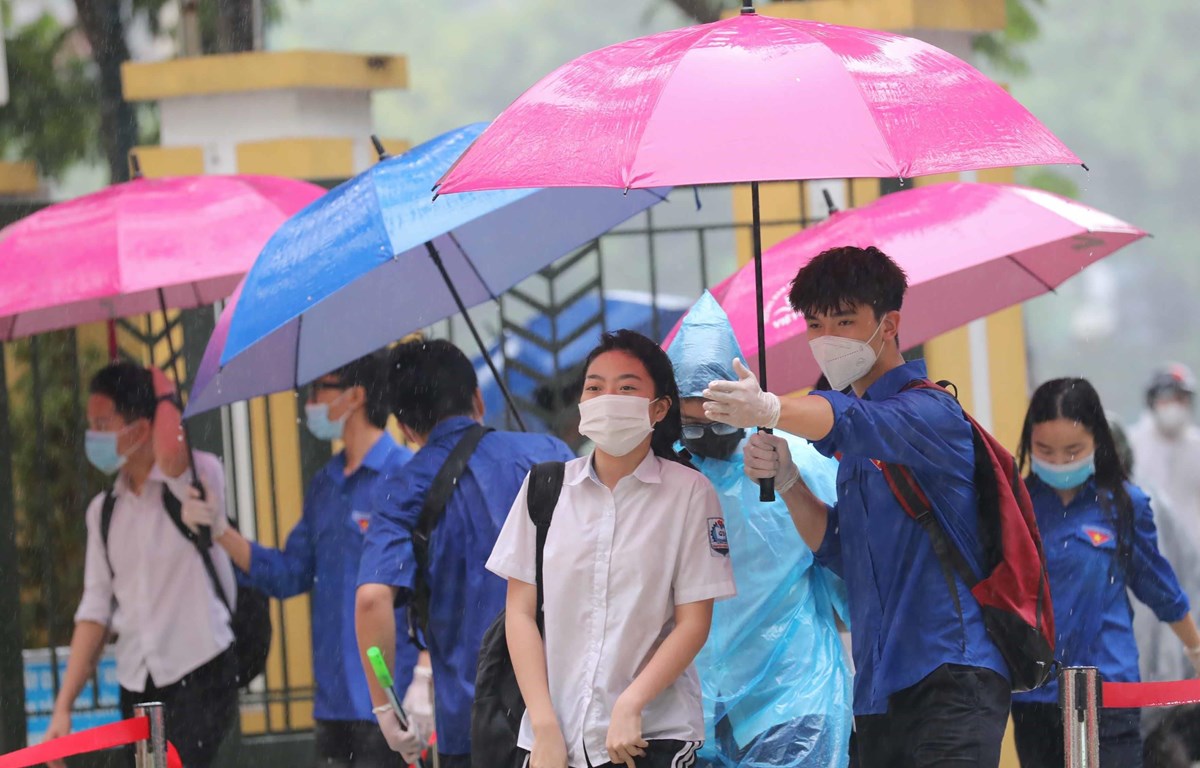 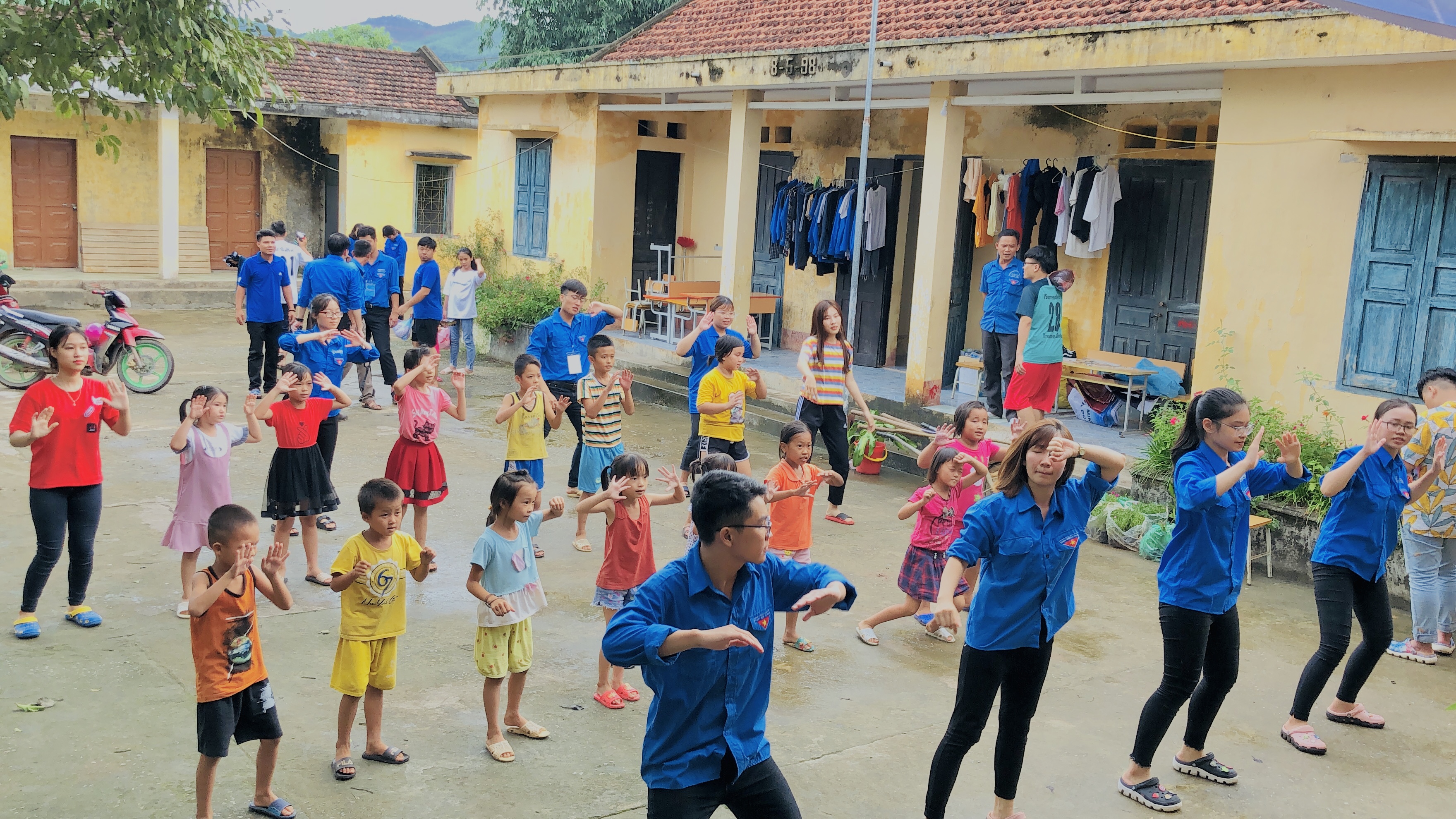 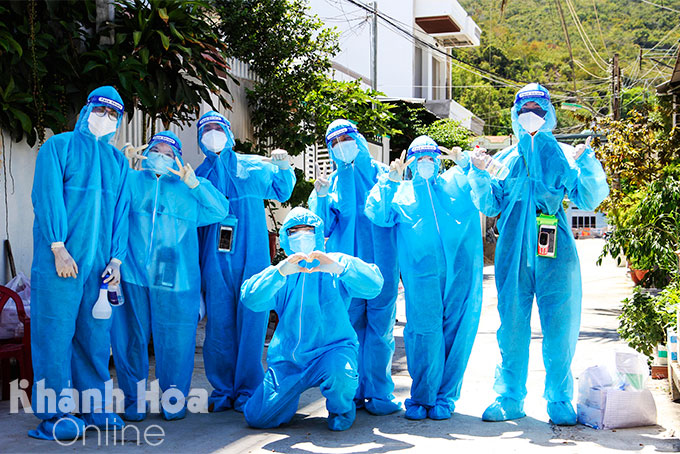 Cảm ơn các em đã tham gia tiết học.